Молодежные лаборатории
Проект  программы развития Сеченовского Университета
О чем конкурс?
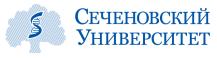 Конкурс направлен на создание междисциплинарных молодежных научных лабораторий (команд)

Задачи лаборатории (команды): предложить новую или совершенствовать имеющуюся медицинскую технологию (методику, процедуру), привлечь к ее созданию индустриального партнера

Объем финансирования: до 3 млн рублей на 2024 г.

ВАЖНО! 
Предлагаемый продукт должен иметь аналоги, использующиеся в мировой медицинской практике. 
Руководитель группы должен иметь компетенции или задел по теме проекта (публикации, гранты, прототипы, опыт работы с соответствующими пациентами)
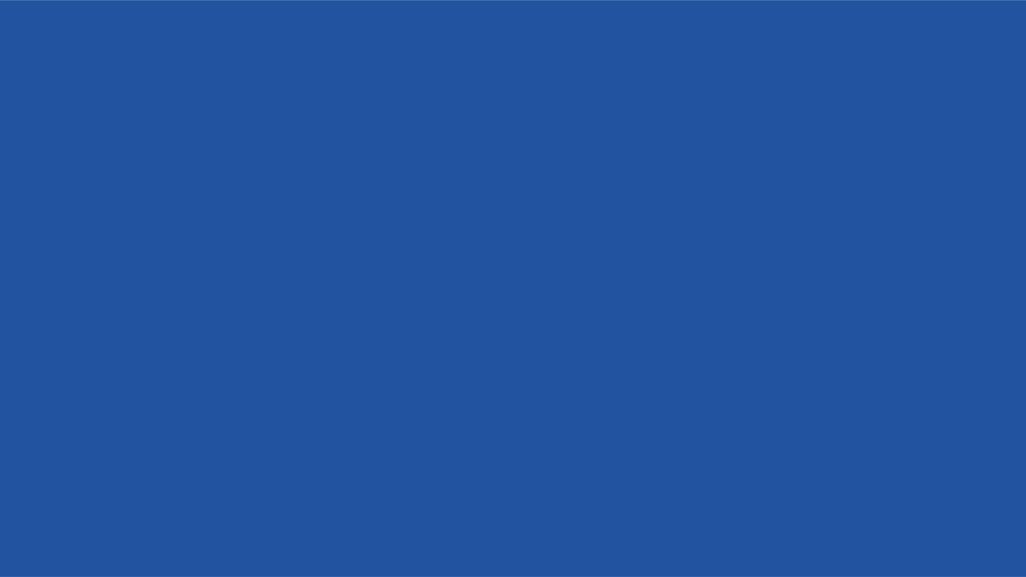 Участники
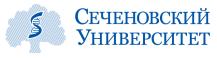 Руководитель проекта

возраст до 35 лет; 
наличие не менее 6 публикаций (Scopus) за последние 3 года
Команда

Не менее 5 человек
Участники команды:  
врачи, обучающиеся, аспиранты; научные и кафедральные сотрудники,
сотрудники научно-технологического парка биомедицины
Не менее 40% команды -  обучающиеся и аспиранты
Задачи
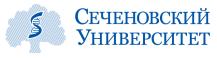 1
Формулировка и вариант решения клинической проблемы, которое имеет аналоги в мире (аналоги ранее доказали свою эффективность, безопасность). Предлагаемое решение поможет устранить клиническую проблему для РФ, заменить зарубежные аналоги.
2
Команда молодого ученого в ходе работы лаборатории проводит исследование, которое доказывает актуальность проблемы, возможность ее решения с помощью новой технологией.
3
Промежуточный итог работы – создание клинического дата-сета с целью последующей регистрации
4
Итог работы в конце года – техническое решение УГТ2-3; упаковка данного решения для представления индустриальному партнеру.
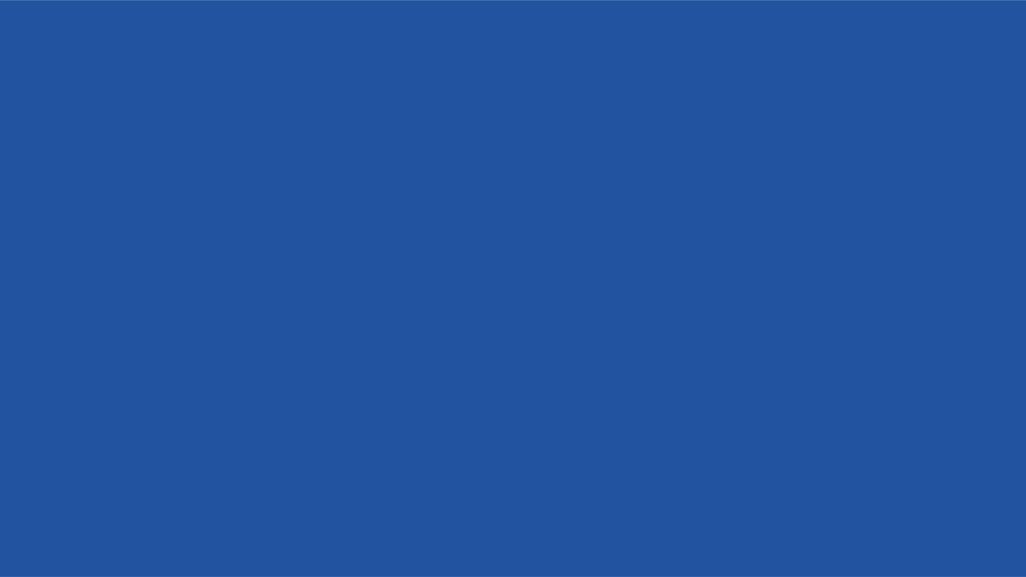 Ожидаемые результаты
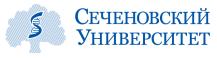 Промежуточные результаты

Июль 2024
Публикации направлена в журнал (Scopus Q1-Q2);

Ноябрь 2024
РИД (патент, база данных) зарегистрированный в рамках работы лаборатории;
Новая услуга внедрена в прейскурант клинического центра.
Основной результат 

Прототип продукта стадии УГТ2-3 

Подготовлено техническое задание, обоснование технического решения, расчет стоимости/ рисков

Привлечено дополнительное финансирование
Преимущества конкурса
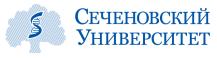 1
Профинансируем разработку небольших, клинически-значимых продуктов, на ранней стадии
2
Научим как следует представлять свой проект бизнесу, поможем с поиском индустриального партнера
3
Возможность руководства собственным научным коллективом
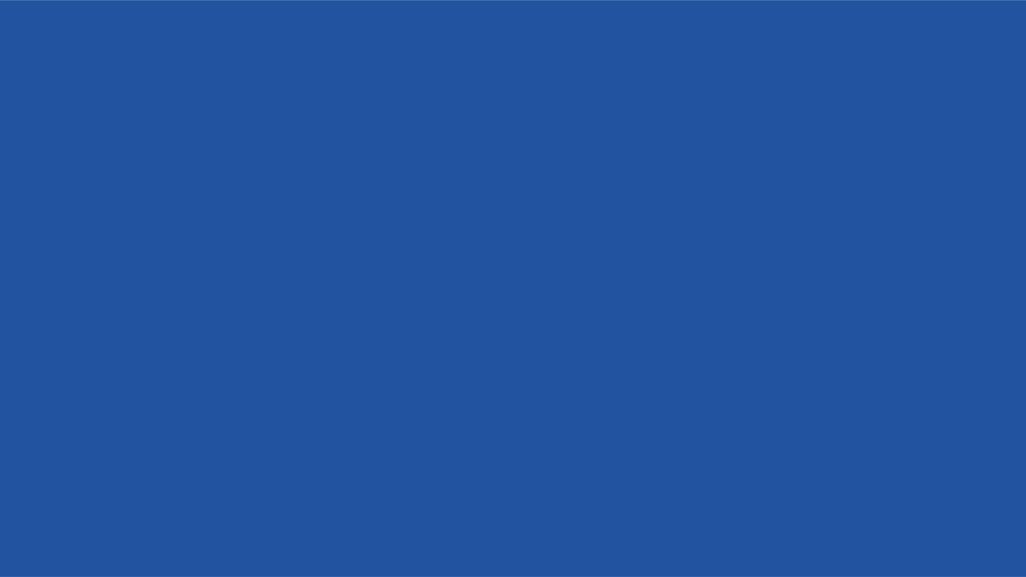 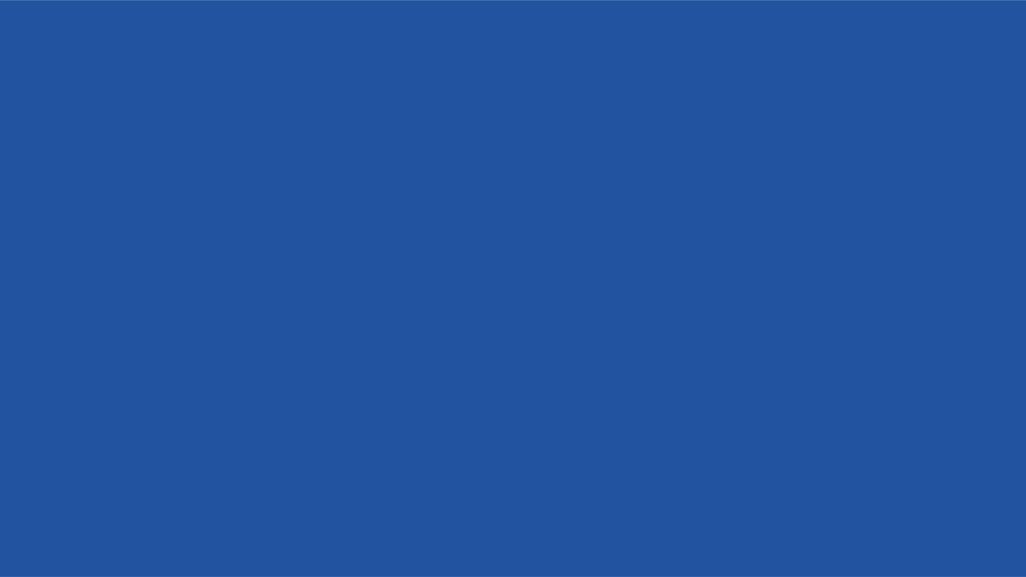 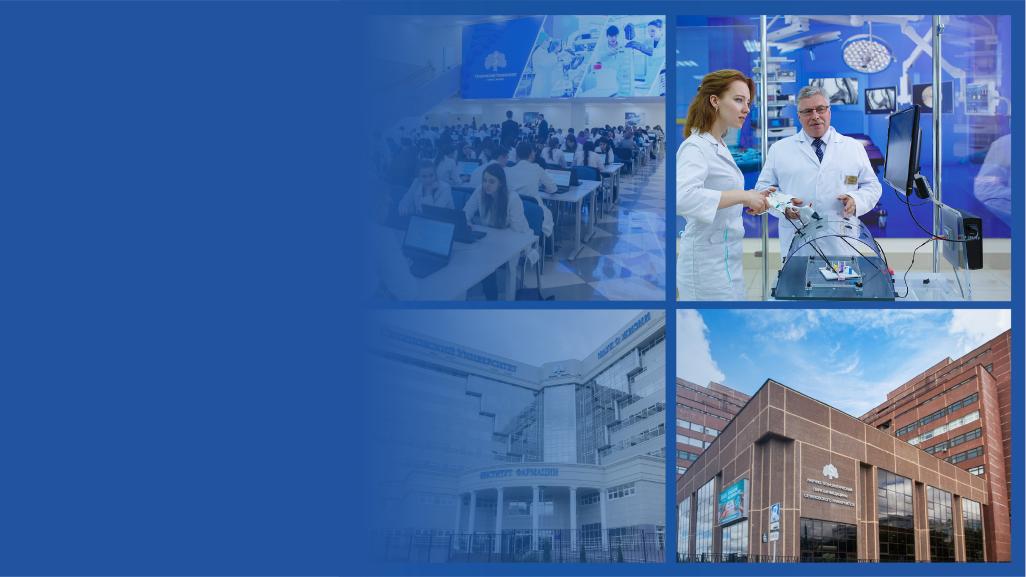 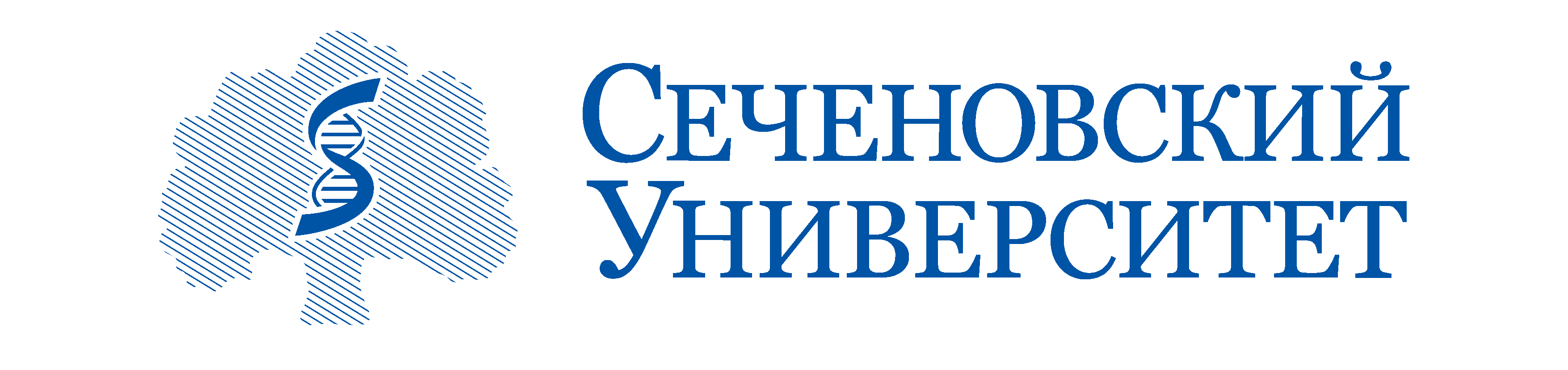 Срок приема заявок
до 4 апреля


suvorova_o_v@staff.sechenov.ru
Контактные лица

Суворова Ольга Вадимовна
suvorova_o_v@staff.sechenov.ru

Тараткин Марк Сергеевич
taratkin_m_s@staff.sechenov.ru